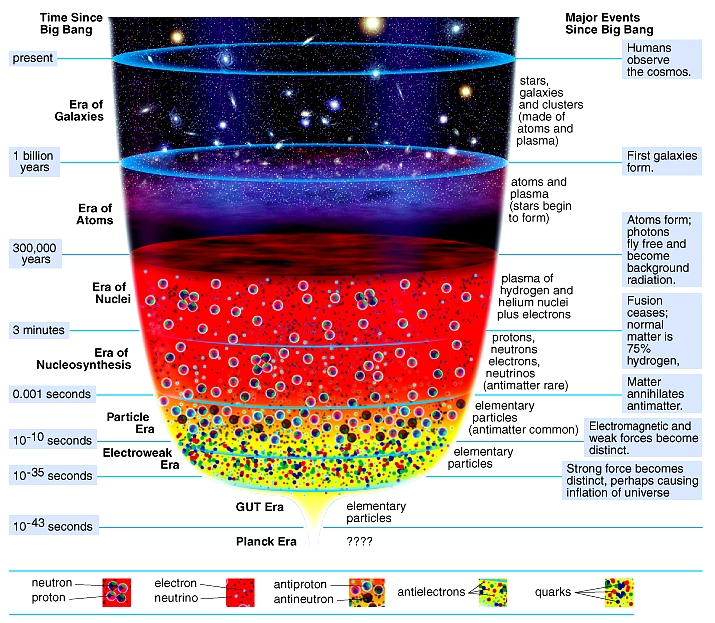 Title:
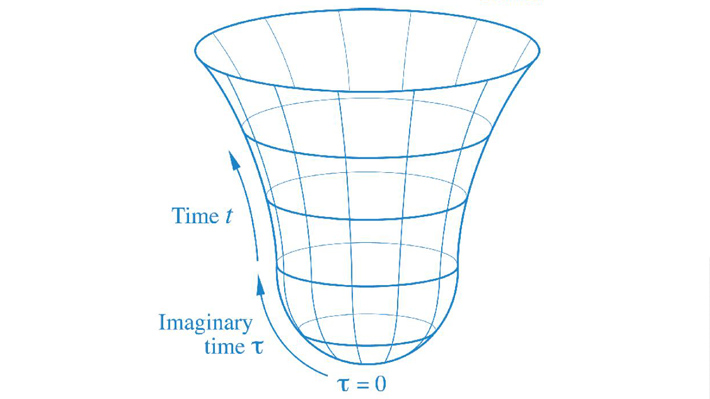 t = 1 sec.:				Forces exists; electromagnetic forces become distinct.	
					Matter annihilates antimatter.

t = 3 min.:			Protons, neutrons, and electrons become distinct.
					Nuclear fusion ceases.
					Normal matter is 75% H.

t = 300,000 years:		Atoms (H & He) form.
			 		Photons fly freely and become background radiation.
					Stars begin to form.

t = 1 billion years:		First galaxies form—made of clusters of stars, single stars and 						other galaxies.

T = 13.7 billion years:	Present day